"PROYECTO DE CREACIÓN DE UNA EMPRESA DE ASESORÍA EN MERCADEO DE BASE DE DATOS Y SU APLICACIÓN EN  EMPRESAS COMERCIALES DE GUAYAQUIL"
Introducción
Con la globalización se han producido importantes cambios en el entorno competitivo a nivel  de nuestro país.

Empresas y pequeños negocios deben usar un enfoque más profundo de mercadeo.
Diagnóstico de comercios guayaquileños
Mayor número de centros comerciales

Modernización de la ciudad
Logo y Slogan
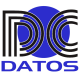 “Transformando tus datos en información útil para tu negocio”
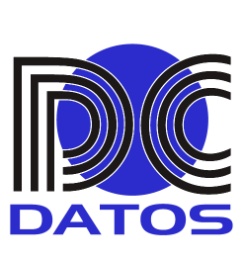 Definición del servicio
Segmentación y selección de grupos objetivos
Mercadeo Directo mediante la implementación de base de datos
Diseño de Programas de fidelización del cliente
Reducción de costos de publicidad y promociones
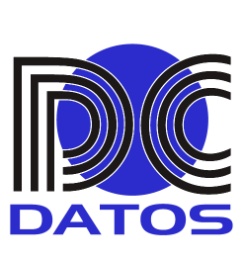 Misión
Ofrecer a los comercios una forma diferente de promocionar sus productos o servicios, buscando la fidelización de sus clientes, ser el enlace efectivo de marketing que permita el mejoramiento de las relaciones comerciales entre estas y sus clientes mediante la transformación de datos en información.
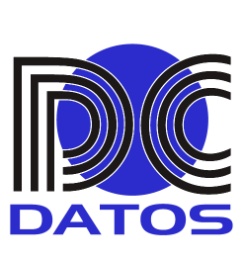 Visión
Ser reconocidos como una de las mejores consultoras con una sólida organización en la ciudad de Guayaquil junto al crecimiento colectivo de nuestros clientes y de la empresa para mejorar el bienestar  común utilizando herramientas tecnológicas que permitan potenciar la capacidad actual de ventas.
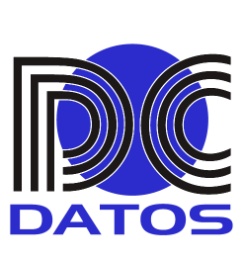 Personal requerido
ESTUDIO DE MERCADO
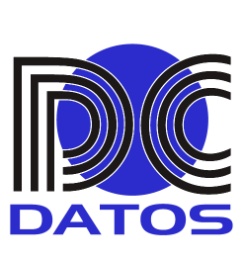 Propósito
Determinar si es viable la creación de una empresa asesora de mercadeo de base de datos
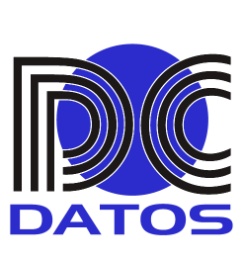 Objetivos de la investigación
Determinar el potencial, el perfil y la conducta de mercado, con la relación a este servicio.
Determinar el grado de aceptación del servicio de asesoría en mercadeo directo.
Determinar si los comercios de Guayaquil consideran costoso contratar una empresa asesora.
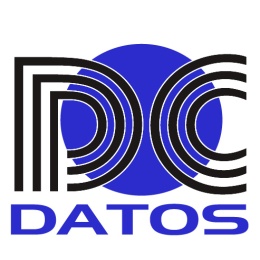 Mercado Meta
Los negocios pequeños dedicados a la actividad comercial que no tienen un presupuesto alto ni  aplican estrategia en publicidad y promoción.
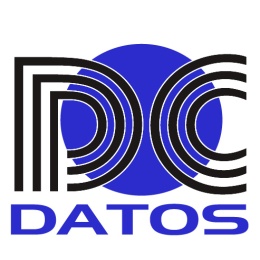 Definición de la hipótesis
Comprobar que el 50% de los Pequeños comercios en la ciudad de Guayaquil:
No concentran su publicidad y promociones en su mercado objetivo.

Estarían dispuestos a utilizar los servicios “DC Datos”.

Han tenido problemas en su comunicación por falta de una asesoría de su publicidad y promoción.
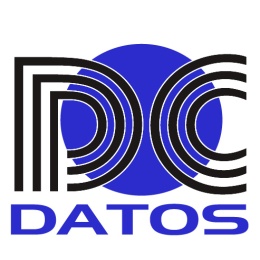 Tamaño de la muestra
Fórmula de la población finita, distribución normal, nivel de confianza del 95% .
La base de datos proporcionada por la Cámara de Comercio de la ciudad de Guayaquil (CCG). 
Muestreo estratificado dividiendo a los comercios de la ciudad de Guayaquil por sectores: norte, centro y sur; designando un número igual de encuestas realizadas a cada sector.
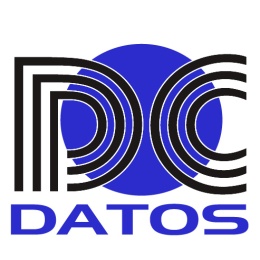 Fórmula
n  ‗           N* pq
           (N-1) e2/z2 + pq

 n =                 637*0.5 *0.5                                                                                          (637 -1) 0.052/1.962  + (0.5)*(0.5)

n= 85
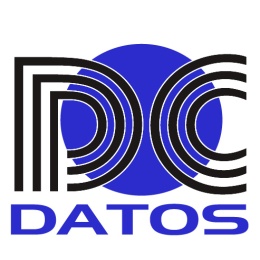 Análisis de los resultados de la Investigación
Para realizar el trabajo de campo se utilizó el método de encuestas, por medio de un cuestionario estructurado de 12 preguntas claras, sencillas, cortas y directas tratando de obtener de esta manera los objetivos primordiales y la necesidad de información
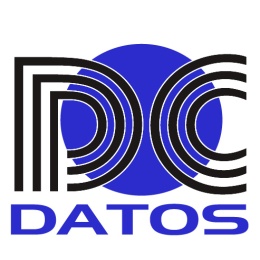 ¿Utiliza algún medio de publicidad?
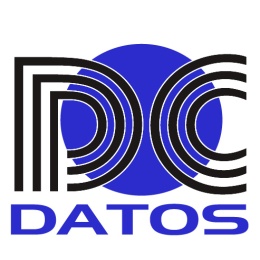 ¿Qué medio de publicidad utiliza para dar a conocer su producto o servicio?
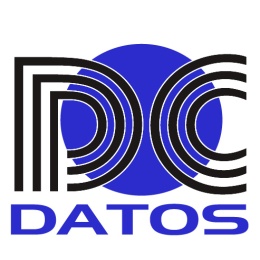 ¿Realiza promociones en su negocio?
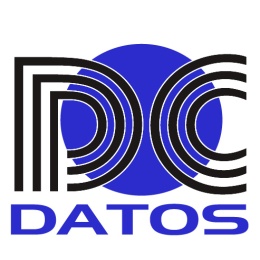 ¿Qué tipo de promociones realiza?
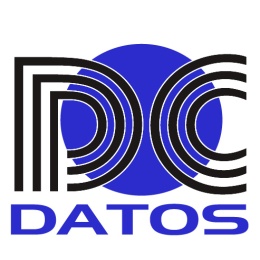 ¿Posee una base de datos donde registre las compras de sus clientes?
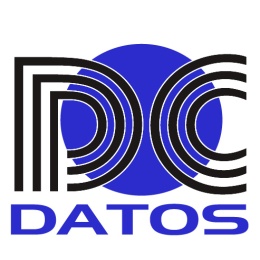 ¿Estaría dispuesto a contratar una asesoría en mercadeo que le permita implementar los siguientes servicios:
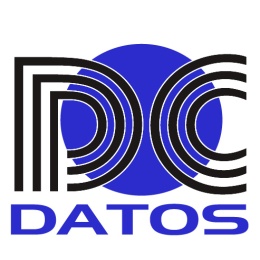 ¿Cuánto estaría dispuesto a pagar por todo el paquete de nuestro servicio detallado en la pregunta anterior?
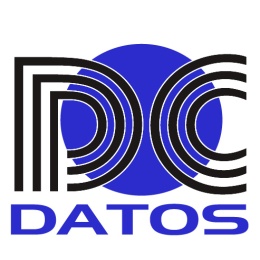 Conclusiones
63% de los comercios encuestados no poseen una base de datos de sus propios clientes

Más del 50% de los comercios de la ciudad de Guayaquil que fueron encuestados estarían dispuestos a contratar nuestro servicio
PLAN DE MARKETING E IMPLEMENTACIÓN DEL SERVICIO EN UN COMERCIO DE LA CIUDAD DE GUAYAQUIL
Análisis FODA
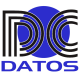 Fortalezas 
Personal capacitado de “DC Datos”.
Precios bajos.
Servicio innovador 
En la actualidad no existe una empresa que se dedique a dar asesoría en mercadeo directo en base de datos.
Servicio único en el mercado con un enfoque especial para los comercios pequeños
Análisis FODA
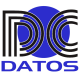 Debilidades
Desconfianza por parte de los comercios pequeños.
Inexperiencia en el mercado.
Análisis FODA
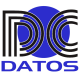 Oportunidades
No existe asesoría que brinde el servicio que ofrece “DC Datos”.
Expectativas de altos ingresos económicos.
Buena acogida por parte de los comercios pequeños que no cuentan con un alto presupuesto para utilizarlo en publicidad y promociones.
Análisis FODA
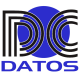 Amenazas
Las empresas de asesoría de marketing podrían optar por este nuevo concepto de servicio en mercadeo directo en base de datos.
Creación de nuevas empresas asesoras que brinden un servicio similar ocasionando pérdida de posibles clientes.
Competencia extranjera directa.
Microsoft venda un programa como el actual pero enfocado a comercios pequeños a un menor costo.
OBJETIVOS ESTRATEGICOS DEL MARKETING DE BASE DE DATOS
OBJETIVOS
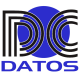 Segmentación de grupos objetivos para su negocio

Implementar su propia base de datos

Reducir costos publicitarios

Fidelización de los clientes
Implementación del servicio en un comercio de la ciudad de Guayaquil
EJEMPLO DE IMPLEMENTACIÓN
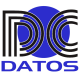 Para dar a conocer como funcionará nuestra asesoría en el mercadeo directo de base de datos, se seleccionó la tienda llamada Nauty Blue, que se dedica a la venta de ropa junior femenina bajo la misma marca para adolescentes desde los 12  hasta los 19 años de edad.
ANÁLISIS SITUACIONAL: NAUTY BLUE
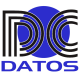 Marketing Mix

Producto
Precio
Distribución
Comunicación
¿Cómo implementar su propia base de datos?
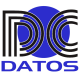 La finalidad de la implementación es que los datos que posea la empresa sean convertidos en información útil para realizar promociones y publicidad directa

En la actualidad Nauty Blue no posee ninguna base de sus clientes

Mediante nuestra asesoría se realizará lo siguiente:
¿Cómo implementar su propia base de datos?
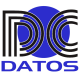 Creación de una encuesta especializada para la tienda y su perfil de cliente
Levantamiento de información
Con la información obtenida en la encuesta se procederá a realizar las estrategias de publicidad y promoción que estén acorde a las necesidades, gustos y preferencias del cliente
Modelo de Base de Datos
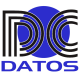 Base de Datos Clientes Nauty Blue obtenida gracias a la encuesta realizada por DC Datos, teniendo como objetivo principal la recaudación de información relevante para la formulación de Promociones y Publicidad.
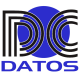 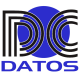 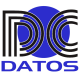 Con la obtención de esta información se implementará los siguientes métodos de publicidad:
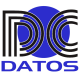 Se mandará correos vía mail segmentando las preferencias del cliente dependiendo si hay alguna promoción  que sea de su agrado, rebajas por liquidación de cierre de temporada o si llegó nueva mercadería al local.

Se enviará a  domicilio folletos de la tienda o algún volante promocional.

Se recordará por medio de mensajes enviados al celular algún día especial de promoción  como por ejemplo rebajas por el aniversario de la tienda
Con la obtención de esta información se implementará los siguientes métodos de publicidad:
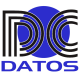 Primera Compra

Cumpleaños

Referidos

Tipos de Prenda

Color de Prenda

Relaciones Públicas
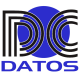 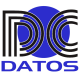 ANÁLISIS FINANCIERO
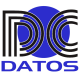 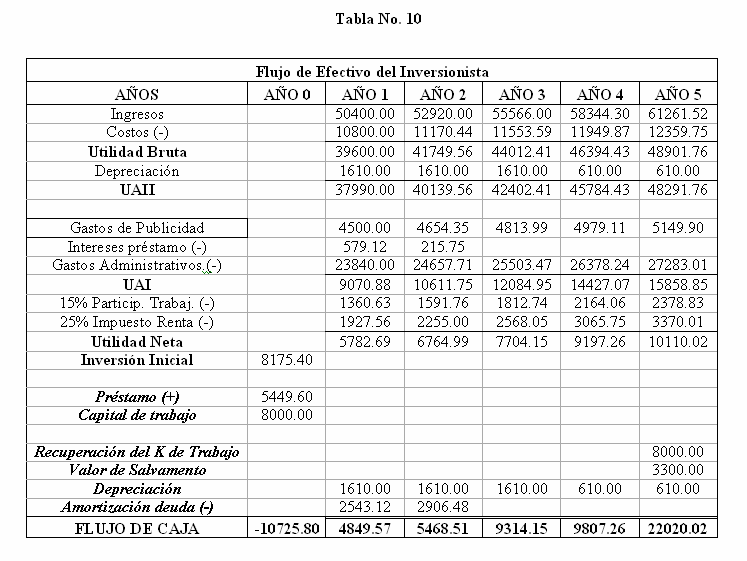 Evaluación del Proyecto del Inversionista (Financiado)
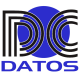 VAN
$ 23721.64

TIR
62%
ANÁLISIS DE SENSIBILIDAD
ANÁLISIS MULTIDIMENSIONAL
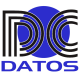 ANÁLISIS UNIVARIADO - PRECIO
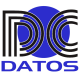 ANÁLISIS UNIVARIADO - CASOS
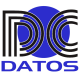 ANÁLISIS UNIVARIADO – GASTOS ADMINISTRATIVOS
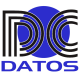 Conclusiones
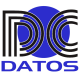 Capacidad humana suficiente para desarrollar nuevas alternativas, estimulados por los continuos avances tecnológicos, la tendencia mundial hacia la globalización y la gran necesidad que existe en el mercado de obtener servicios de alta calidad que ayuden a las empresas a crear fidelidad en sus clientes.
Conclusiones
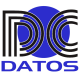 Se debe recalcar que el 69% de 10000 escenarios son favorables para la ejecución del proyecto el valor máximo de ganancias llega a ubicarse en $133.104.90  superando todas las expectativas del proyecto, generando mayor confianza en la realización del mismo.
Conclusiones
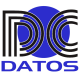 La tasa interna de retorno (TIR) del proyecto fue del 62 %, mientras que el VAN alcanzó un valor de $ 23721.64 a través del flujo de caja proyectado del inversionista, tomando en cuenta que la tasa mínima requerida fue del 11.63%. Esto representa la conveniencia del proyecto.
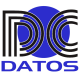 GRACIAS